Figure 3 Workforce composition.
Notes: The upper panel reports average employment at switchers for the years before, ...
Econ Policy, Volume 32, Issue 89, January 2017, Pages 5–38, https://doi.org/10.1093/epolic/eiw016
The content of this slide may be subject to copyright: please see the slide notes for details.
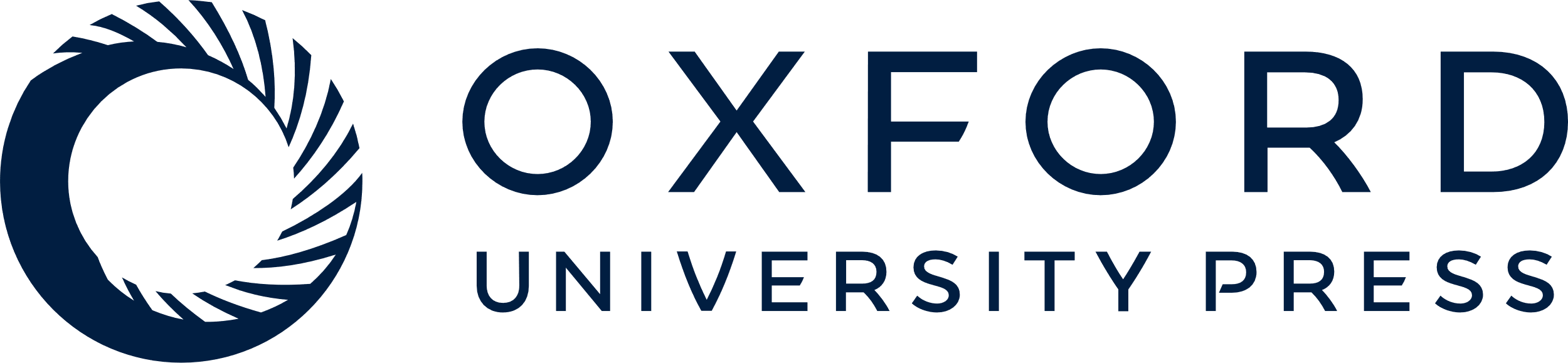 [Speaker Notes: Figure 3 Workforce composition.
Notes: The upper panel reports average employment at switchers for the years before, during, and after leaving manufacturing. Employment is divided into blue-collar and white-collar workers and further separated into continuing workers who stay after the switch and new workers who arrive after the switch. The bottom panel gives the same averages for matched continuing manufacturing firms over comparable five year intervals.
Source: Authors’ own calculations.


Unless provided in the caption above, the following copyright applies to the content of this slide: © CEPR, CESifo, Sciences Po, 2017.]